Not very many illustrations
Different textures of dragon skin
Examples for different dragons
Detailed diagram of dragon.
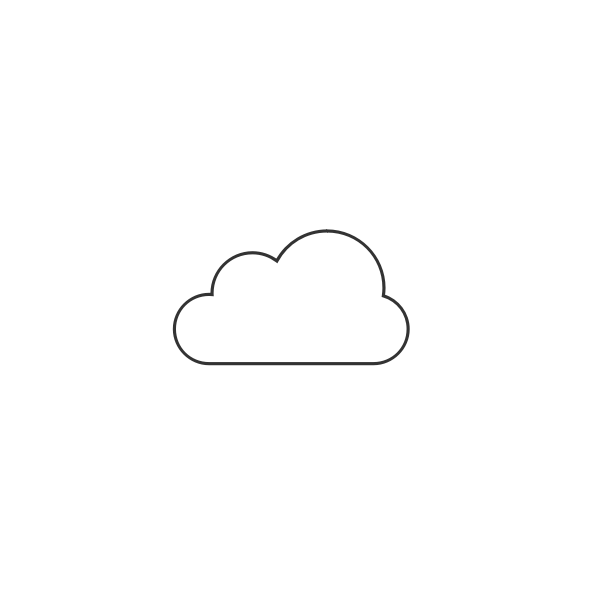 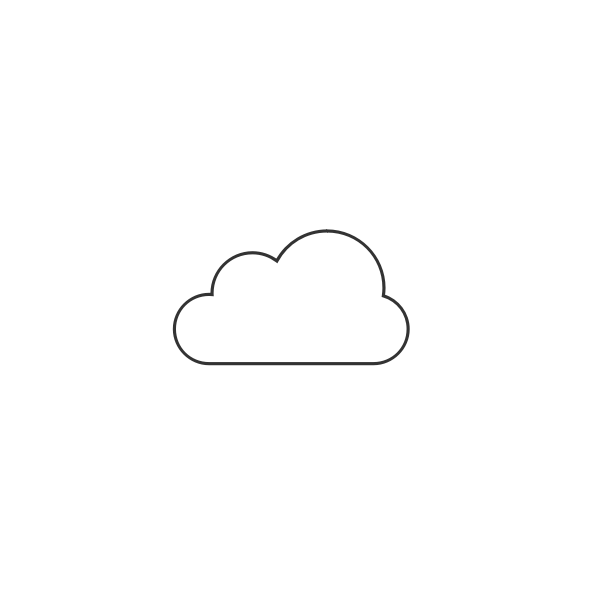 Lots of text.
Dragonology
Dare To Care:
Pet Dragon
Both about dragons.
Has the Latin names for the dragons
Warnings, fearsome facts and top tips.
Lots of illustrations